基於Infineon XMC1302-Q024的直流無刷馬達控制之工業用輸送機馬達方案 – 測試報告2019.10.16
Test Environment
Driver board: IFX_XMC_PMSM_LV_EVK
Motor type: BLDC motor of conveyor belt
S/W control method: 120deg block commutation with pwm
Position detection: 3 Hall sensor
Speed control scheme: Potentiometer 0~5Vdc
Free loading
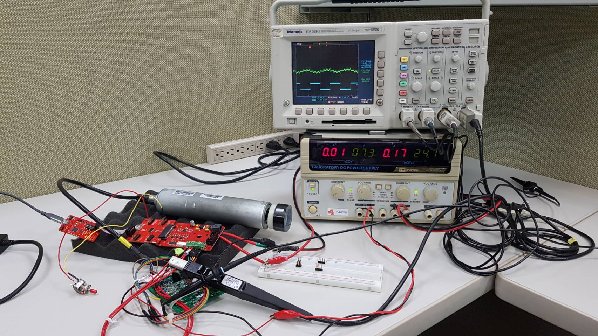 Motor operation
1000RPM
24V Input
0.15A
3.6W
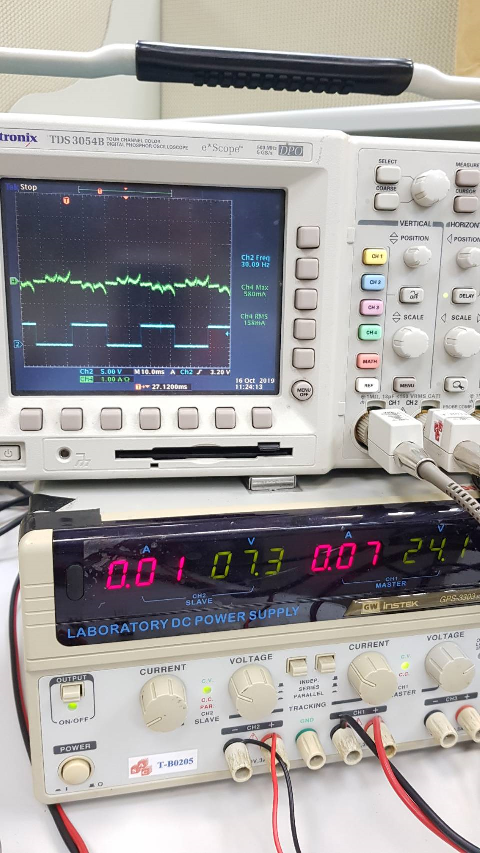 Motor operation
2000RPM
24V Input
0.21A
5W
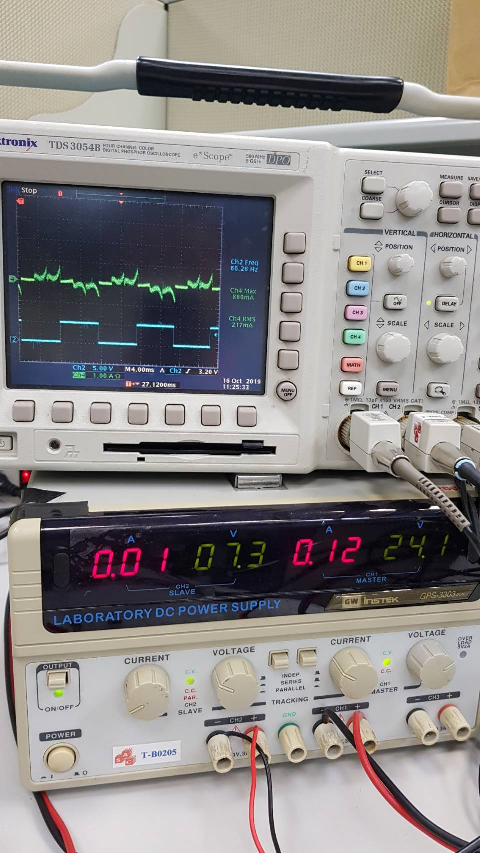 Motor operation
3000RPM
24V Input
0.27A
6.5W
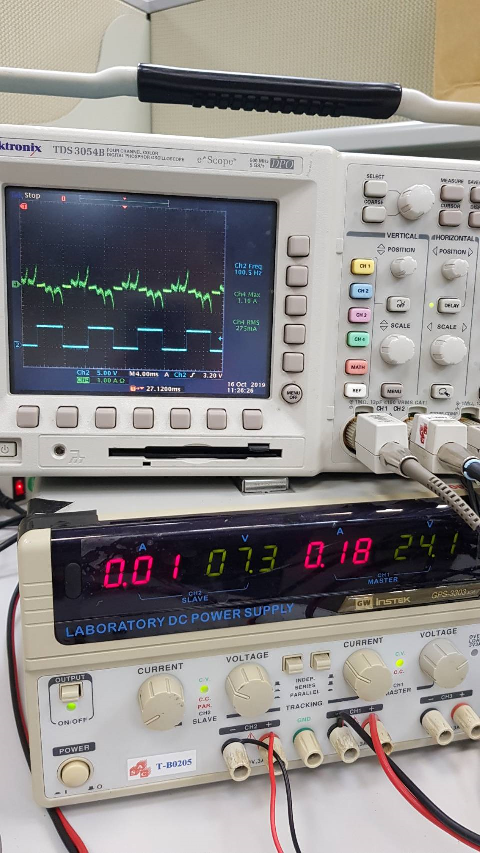 Motor operation
Max 5440RPM
24V Input
0.43A
10.3W
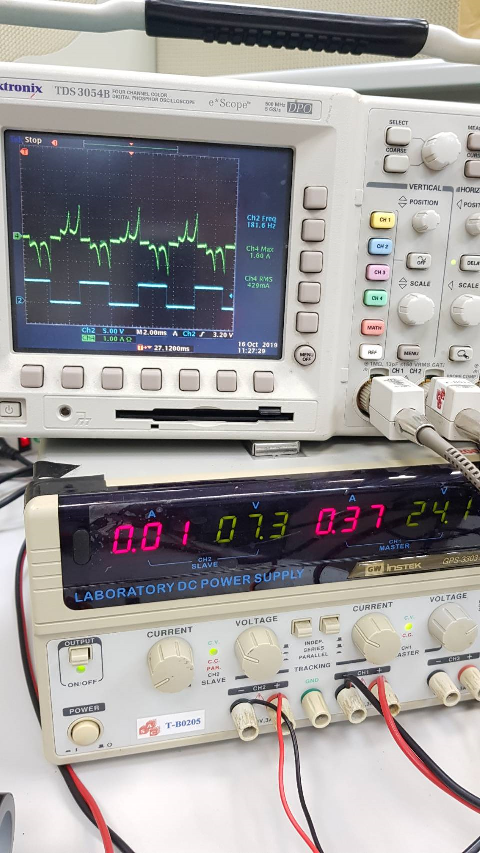 Motor bidirection
P.2.2-ADC detection
5V: CW
0V: CCW
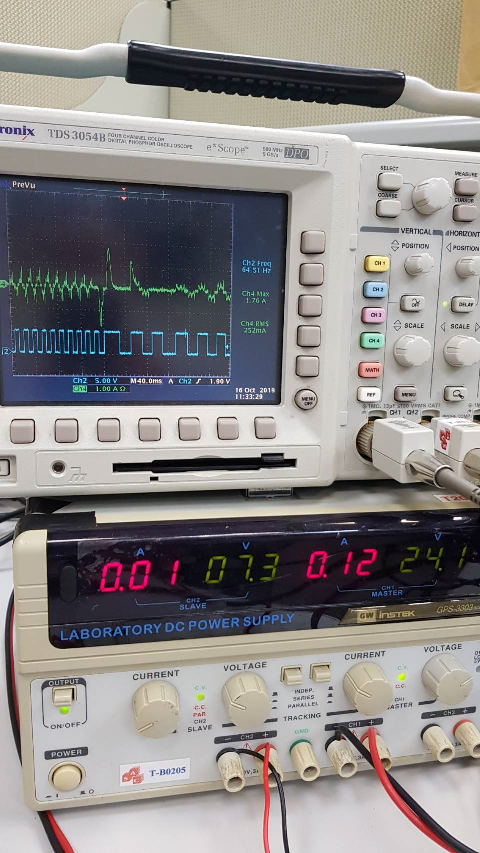 Motor break
Method1: 
     Singal phase to phase
     continues to open
     (ex. HV to LW)

Method2: 
     UVW Low side turn on
     UVW High side turn off
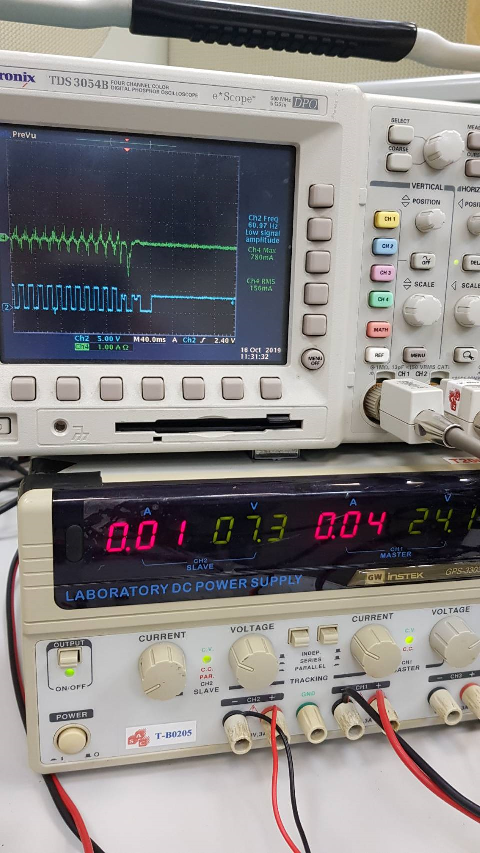